Grant Writing 101
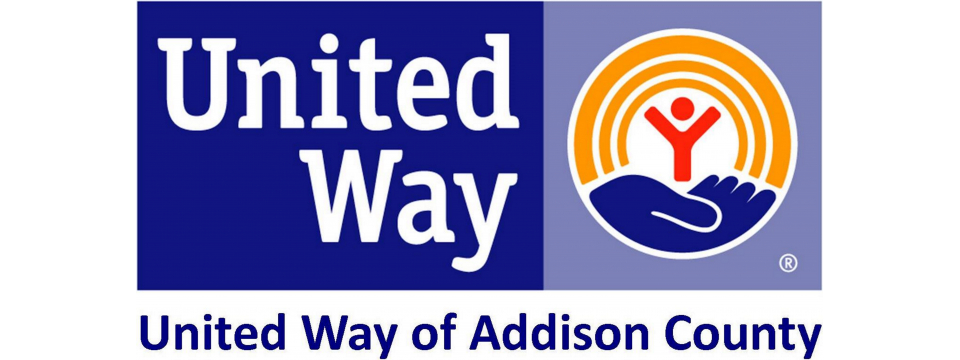 Today’s Objectives
Find the right grant opportunities 
Write a winning application 
Prepare a budget funders will understand 
Think like a reviewer
[Speaker Notes: With “small shops” in mind, much of today’s focus will be on private foundation grants.

We’re going to spend a lot of time on finding the right grant because it will help these other objectives fall into place.]
Exercise #1:  What do you want funding for?
Name of your program
Problem you’re trying to solve
Who you’ll be helping
Where do those people live?
Outcome your program will achieve
Cost to run the program for 1 yr
How much you’d like to ask for
Why do you need that much?
[Speaker Notes: Before you begin looking for or writing grants, you need to know what you’re looking for so you know which opportunities are worth chasing.

Outcome = desired change to the problem you stated in #2]
FREE Grant Research Tools
The Grantmenship Center:

https://www.tgci.com
[Speaker Notes: Lots of free and paid resources available here (including blog!).  Helpful for getting a big picture view of foundation and corporate giving - a sort of who’s who by state can be found under RESOURCES - STATE GRANT RESOURCES.]
FREE Grant Research Tools
VT Directory of Foundations Online

https://fdovermont.foundationcenter.org

Foundation Directory Online available FREE at Brooks Memorial Library in Brattleboro
[Speaker Notes: Made available at no cost thanks to support from the Vermont Community Foundation, AD Henderson Foundation, and the Bay & Paul Foundations 

TEST SEARCH:

Arts & Culture 
Vermont
Children & Youth 

Yields 429 results 

Show how to sort results 

NARROW RESULTS 

Folk Arts & Cultural Awareness 

Yields 14 results 

Sort by grant size - look into the TURREL FUND

Part 8 (VIII) PAGE 6:  Paid staff here.  Trustees are in Statement 13 (page 19)
Part 15 (XV) PAGE 10:  Information about how to apply (note the box about “preselected charitable orgs”) - Statement 15
PAGE 11:  List of grants (see Attachment B, page 24)
PAGE 22:  Information about their investments in case that’s important to your organization’s values]
FREE Grant Research Tools
990 Finder

https://candid.org/research-and-verify-nonprofits/990-finder
[Speaker Notes: Foundation Center & Guidestar merged and became Candid quite recently.  Go to place for looking up 990s.  Go to “Things you can do” - “Research and Verify Nonprofits” - 990 finder.]
FREE Grant Research Tools
For Federal Grants

https://www.grants.gov
[Speaker Notes: Very dense site.  Go to “LEARN GRANTS” - “Grant Terminology” for glossary of terms used mostly in State & Federal funding. “Grant Making Agencies” may be helpful in narrowing your search.]
FREE Grant Research Tools
Your Board of Directors

Other organizations’ Annual Reports

Google
Eligibility requirements 
Application information 
Reporting requirements 
Funding restrictions/requirements 
990
Questions you have for them
Things to research before you begin writing:
[Speaker Notes: Make sure your organization and program are eligible by carefully reviewing eligibility requirements 
Review application information to get a sense of how much money is available and how much work the application process is 
What are the reporting requirements?  Does your organization have the capacity to fulfill the terms of the grant with this foundation?
Look for funding restrictions or requirements.  I have ever needed local dollars to cover what State/Federal grants won’t - like food!  Do they give the kind of funding you need?  Does receiving the funding come with any strings attached?
990:  Do you or anyone on your board/staff know anyone listed as a trustee, who else are they funding (and for how much), are they invested in anything that is a deal breaker for your org
After reading the grant guidelines and application questions - what questions do you have for the funder?  If they accept calls or emails, call or email them!]
You found the one!  It’s time to write.
No it’s not.  It’s time to read the application information again.  And then one more time.  
Make note of submission requirements
Check for items you need time to gather (signatures, letters of support, etc.)
Gather your data and stories
Identify potential collaborators
Find their scoring criteria
NOW you can begin writing
[Speaker Notes: Read the RFP with a highlighter 
Submission requirements:  deadlines, formatting, etc. 
Check for items you’ll need to submit with your grant that require other people getting things to you - count on delays! 
Begin gathering data & stories (based on what you’ve read about the funder so far, what do you think they’ll want to hear?)
Most funders encourage collaboration.  If your program doesn’t already include collaboration with other agencies/orgs - who might you work with to strengthen both your program AND your proposal
Do they provide any information on how they review grants?  If they do, pay special attention to point value of each section and what they’ll be looking for in each section. 
Now it’s time to write]
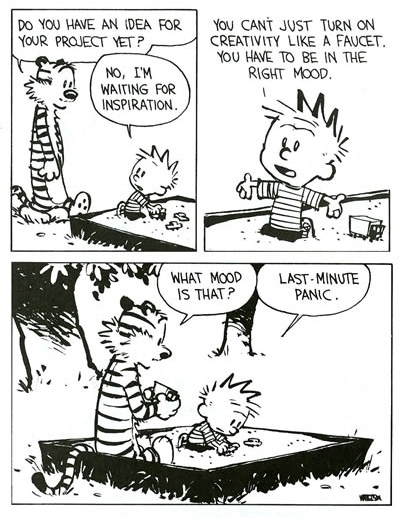 Are you like Calvin?
Write a winning application:
Follow the rules 
Weave your story into every response
Be honest
Be clear about the problem, outcomes, and methods 
Be realistic 
Conduct your own mock review
Find a proofreader
[Speaker Notes: Don’t get yourself removed from consideration by not following the rules for submission.  Pay attention to margins, font size and style, page count, etc.  
Weave your case into every answer (but be sure to still answer what they’ve asked you to answer!).  Drug Free Communities example.  By the time they get to the budget, they shouldn’t be at all surprised by your request because you’ve set it up in everything leading up to that point.
Tell the truth - even if you don’t think it’s what the funder wants to hear.  It is better to be very transparent about your current situation than to try to avoid the question by giving them other information 
Problem (it’s not lack of funding) = situation that necessitates your program (homelessness, hungry children); Outcome (it’s not more money) = desired change that situation; Method = the activities you’re asking the funder to support.  Remember that most grantmakers are most interested in OUTCOMES.
Be realistic. You will be asked to report on what you’ve proposed.  Don’t make yourself responsible for more than what could possibly be attributed to your program.    
Use the scoring criteria you found during your research phase to do your own mock review.  Have you answered every question?  Have you given proper attention to the questions that are most heavily weighted?  If scoring criteria isn’t available, you can still do a mock review.  You can pay to have someone do a mock review for you (I have done it for Federal grant and found it to be worthwhile)
Whether you think you’re a good writer or not, ALWAYS have someone proofread your grant proposal before you submit it.  Don’t let your reviewers be distracted by poor grammar, confusing sentences, etc.  It may be helpful to have someone who doesn’t know your program/organization read it to see if the content makes sense to them.]
Prepare a budget funders understand:
Ask for the right amount (be realistic)
Use real numbers
Provide details
But keep it simple
Use the budget justification/narrative to your advantage
[Speaker Notes: Tailor your request to what you know about the funder and what is realistic for your program.  Requesting the maximum amount “because you know you’re not going to get it” isn’t a good strategy - funders see through that.
Round numbers like $10,000 for staff time and $10,000 for program supplies = $20,000  request aren’t realistic - - - use real cost projections 
Explain the numbers!  Instead of lumping all program supplies into one line item, provide the details - what will actually be purchased with these grant funds?  
But don’t submit a complicated budget from your accounting person.  Simplify the formatting (if you aren’t required to submit it a specific way) and use “regular” language to explain things.  
The budget justification/narrative is one last chance to explain your work!  Take advantage of it and use that opportunity to make your case again.]
Think Like a Reviewer:
Identify what is going to be scored and how it is going to be weighted 
Make it easy for them to find the answer
Do not plagiarize your own proposal within your proposal
Keep your language and your sentences clear and simple 
Remember that they don’t know your work as well as you do
[Speaker Notes: Make sure you “hit home” the parts that matter the most to the reviewer.  You know what matters most if you know how questions are weighted.
Unless you’ve been instructed NOT to, use their headings in your proposal so they can easily see where your response is.  Do NOT reference other parts of the grant (“see question 2”) as an answer to another question.
The reviewers think you’re being lazy if you copy and paste sections of your grant into multiple areas. 
Don’t distract the reviewer from your main message by using big words or long sentences.  I once heard a Federal reviewer say that if she has to re-read a sentence more than twice to understand it, she begins suspecting that the applicant isn’t clear about their own work.
Stop yourself from using jargon or acronyms.  Explain data in layman’s terms and articulate why things are important.

BE a reviewer!  Federal grants, United Way, etc.]
Exercise #2: Practice Being a Reviewer
Read your sample answer 
Using the scoring matrix, determine what score the applicant should receive
Use the 10 point scale
Find someone else with your Sample Number and compare notes
Exercise #2: The Results!
Sample 1: 
Very Good
Sample 2:
Outstanding 
Sample 3:
Unacceptable
Sample 4: 
Marginal
Sample 5: 
Acceptable
Yay - you got the grant!
Make sure you follow all the “next steps” in the award letter 
Send a formal acknowledgment letter 
Send a handwritten thank you note
Call the person who helped you
Ask if you can publicly acknowledge
Start thinking about future invitations
[Speaker Notes: Every award letter is different, just like the grants themselves!  Make sure you do all that they ask of you right away.
When you receive your first check, send a formal acknowledgment letter 
Send a handwritten thank you note right away - no need to wait 
If you asked someone questions and they helped you, give that person a call and say thank you!
Ask if you can publicly thank the funder.  Grantmakers and donors like being in good company! 
Have a heartwarming event coming up?  Tell your new funder to save the date and come see their investment at work!]
Oh no - you didn’t get the grant...
Find out why!  Request scoring & comments whenever possible.
Use feedback to strengthen application and apply again 
Use feedback to strengthen application and apply for other funding 
Keep an eye out for who DID get funded
Request copy of successful proposals
FREE Grant Writing Resources
Grant Space: www.grantspace.org 

GuideStar Blog: https://trust.guidestar.org/topic/grant-writing
Candid (Guidestar & Foundation Center): https://blog.candid.org

Nonprofit AF:  https://nonprofitaf.com
[Speaker Notes: Grant Space:  Resources - Sample Documents

GuideStar & Candid blogs 

Nonprofit AF - Good for a laugh.  Look under Topics - Grantwriting for good (and funny) blogs

Best strategies for strengthening grant writing skills is practicing and becoming a grant reviewer.]
Questions?  

Other Resources?
Grant Seeker Workshop
2020 Community Impact Funding:  Education
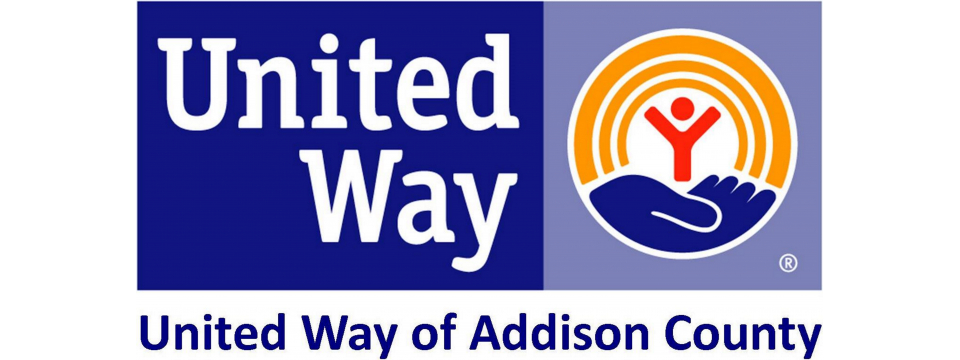 2020 Focus:

Education
United Way of Addison County invests in programs that ensure that:
every child gets a strong start in life
teenagers have the tools to learn and grow
young adults thrive in the job market

3 year grants ranging from $1,500-$22,500
[Speaker Notes: We believe every child should enter school on a path to succeed and, to do this, we must move the entire family forward together.
We believe that all young people should graduate from high school prepared to succeed in work and life.]
Eligibility Requirements
Qualifying applicants must:
Be exempt from income taxes under section 501(c)3 of the IRS
Directly serve the residents of Addison County, Vermont
Employ staff and provide services without discrimination on the basis of race, religion, gender, age, origin, sexual orientation, or any other legally protected status under Federal or State law
Fulfill all requirements as outlined in this Request for Proposals, including participation in a site visit
Be a financially secure, ongoing operation independent of any funding that may be received from UWAC
Funding Requirements
We require our Funded Partners to:
Credit United Way of Addison County in materials related to the programming supported by Community Impact Funding 
Adhere to United Way brand guidelines when crediting United Way of Addison County in brochures, programs, newsletters, annual reports, educational materials, letterheads, websites, posters, etc.
Submit an annual progress report (due end of July)
Offer the staff of your organization the opportunity to support UWAC through payroll deduction either by in-person visit or e-mail appeal each fall (participation in campaign not required)
Jan 31: Request for Proposals announced
February:  Volunteer training
February 28: Grants due
March:  Volunteers review grants
April: Site visits & allocation meetings
May 18: UWAC Board approves funding
June 1: Awards announced
July 1:  Grant year begins
2020 CIF Timeline
Application Basics
Organizational Overview (2 pages)
Program Information (3 pages)
Evaluation Information (2 pages)
Budget (1 page)
Budget narrative (1 page)
Supplemental information (all internal documents)
Don’t use acronyms
Remember, we don’t know as much about your work as you do
Don’t ask for the maximum amount “just because”
Give us details about how you’ll use this funding (budget is important!) 
We notice when you don’t answer a question
Ask questions before submitting
We wish we could fully fund every request
Tips for Applicants from Reviewers
Questions about RFP/Application:
Helena D. Van Voorst
Executive Director
helena@unitedwayaddisoncounty.org

Lee Bilson
Office Manager
lee@unitedwayaddisoncounty.org

Questions about being a reviewer:
Linnea Oosterman
Volunteer & Outreach Coordinator 
linnea@unitedwayaddisoncounty.org

Questions about grant payments:
Steve Williams
Accounting Manager
steve@unitedwayaddisoncounty.org

802-388-7189
We’re here to help!